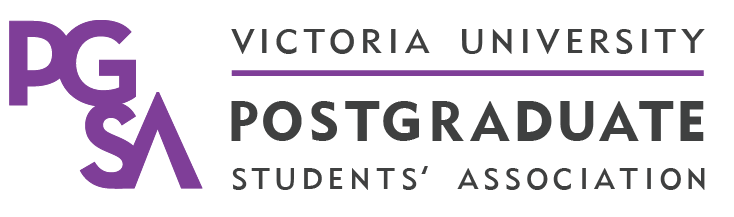 IGM - 2021
31st March 2020
President’s Viewpoint - Introduction
2020-2021 has been a period of trial and triumph
We have been impacted by the tolls of Covid like everyone else
I would like to start off by acknowledging all of our team members who have left us:
Co-President – Christiana Torricelli
Community VP – Deanna Ayupova
Communications Officer – Sraddha Venkataraman
Committee Representative Officer – Nancy Marquez
Te Aro Outreach Officer – Jack Walker
Executive Member – Nikki Lima
Former President – Elizabeth Olsen
Former former Community Officer – Sam Crawley
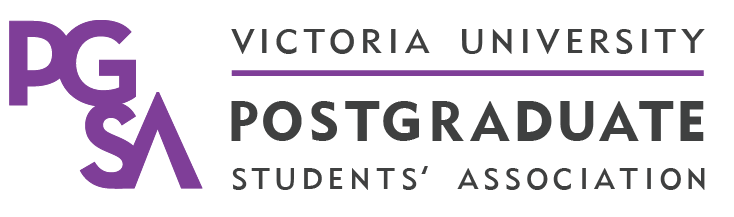 President’s Viewpoint - Introduction
I would also like to welcome our new officers and do some special shoutouts
Advocacy VP – Merissa Parkinson
Community VP – Katherine Garvis
Communications Officer – Yi (Ethan) Zhang
Pipitea Outreach – Talitakuum Ekandjo
Exec Members – Jemima Agnew, Rizwan Sulehry, Fabi Omerod
I am especially thankful to our Executive Assistant Erella Sonnino, our Treasurer, Nathan Hobrough and our Tutor Network Liaison Officer Cody Rei Anderson who have been pillars of strength to keep the PGSA going through times of trial
I would also like to acknowledge the hard work put in by Sashi Athota and Injy Johnstone who have been tirelessly connecting with our offshore members and working across multiple timezones
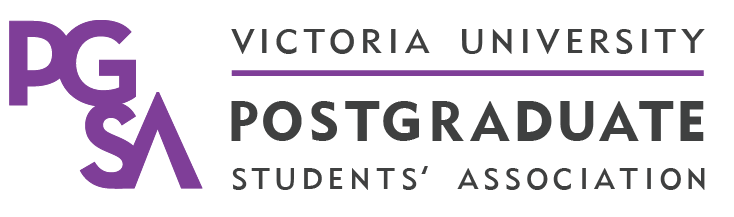 President’s Viewpoint - Successes
PhD Space
Doctoral Scholarship
Submission Scholarship
Improved Communication about Supervisor Expectations through FGR
Ongoing and effective relationships with Senior Leadership
Academic Board and Academic Committee
Vice Provost Academics
Vice Provost Research
Director, Student Academic Services
Manager, Student Finance
Director, WUI
Collaboration with Tutor Network
Social for Tutors
Other Advocacy
Excellence
Victorias Awards
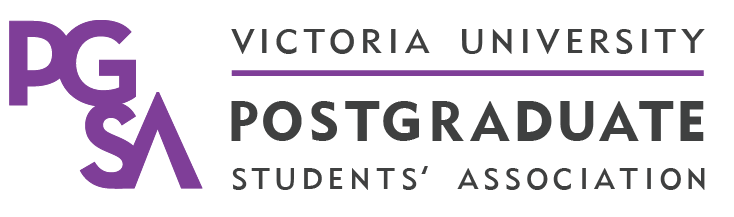 President’s Viewpoint –Challenges
Difficulty in keeping PGSA afloat
Funding uncertainty
Engagement in events
Staff pressures post Covid
Offshore cohorts
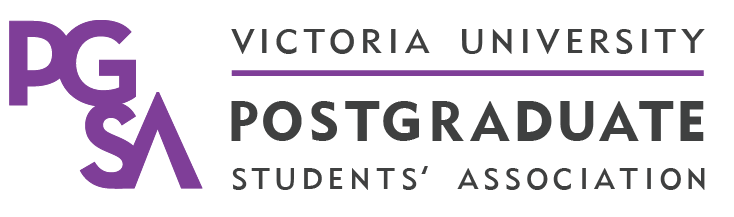 President’s Viewpoint – The Future
Revisiting MRA and advocacy for student who are offshore
Ensuring that the PGSA organises events in the offshore space
Increasing PGSA visibility in satellite campuses
Increased attention to issues in taught courses
Better recognition for PGSA
Paid positions for exec members
Better recognition for PGSA among senior leadership and VUWSA
General Streamline of PGSA Events, Processes and Protocols
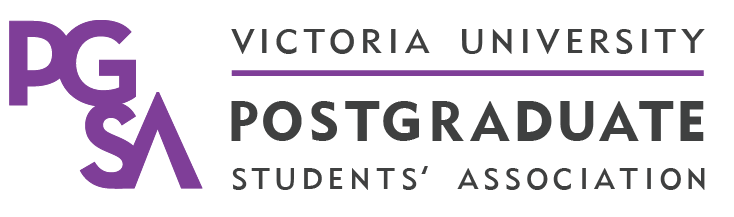 Advocacy success this year
1
2
3
Communications
Regular and improved relationships
Two-way partnerships – Student Health, Student Wellbeing, Careers, Wellington University International
Policy
Consultations for Intellectual Policy and Staff Conduct Policy
Senior Leadership Comms
Involvement as part of the Student Leadership assembly
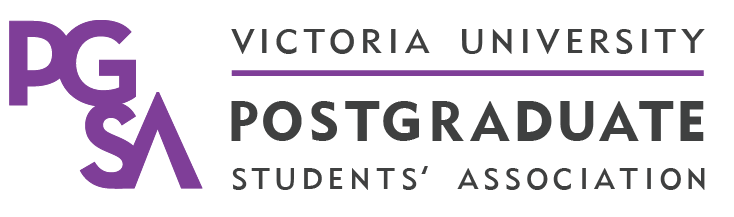 [Speaker Notes: Opportunities for communication with Key Internal Stakeholders
Regular and improved relationship with VUWSA and V-ISA
Ongoing and effective two way partnerships with:
Student Health
Student Wellbeing
Careers
Wellington University International
Continued work on policy 
Intellectual Policy
Staff Conduct
Regular meetings with Senior Leadership Team
Student Leadership Assembly]
Foster equitable communities
1
Increase membership
Māori
International
Rainbow
Post
graduate community
2
Tell stories that resonate
Domestic
Pasifika
Disabled
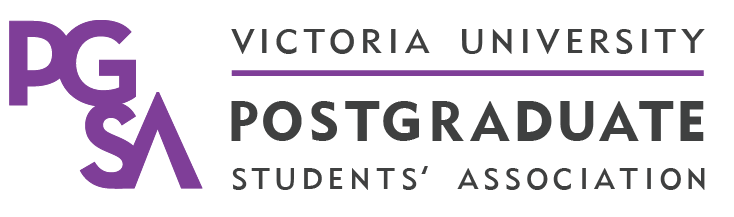 [Speaker Notes: Increasing representation of equity groups
Rainbow
Maori and Pasifika
Disabled 
Opportunities to collaborate on a National Level 
NZUSA
NZISA]
Collaborate nationally
1
Cultivate relationship
NZISA
NZUSA
Nationally
Within the university
PGSA
2
Progress international student needs
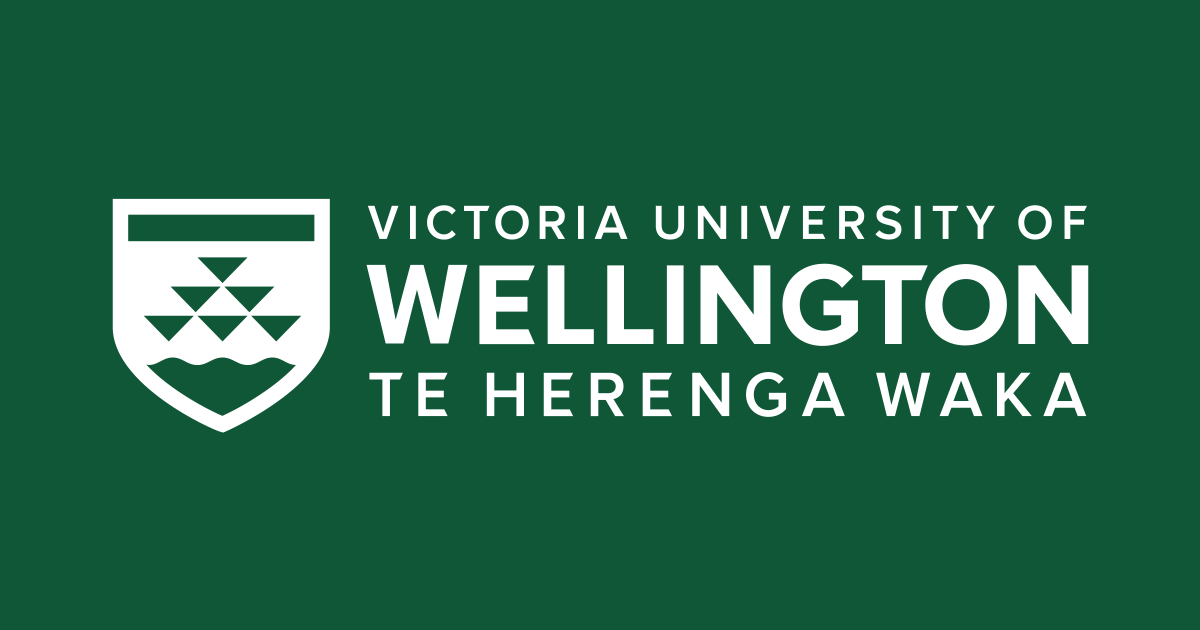 VUWSA
V-ISA
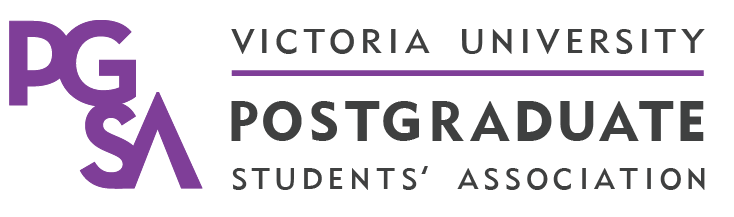 VUWSA
Vice President’s (Community)- Successes
Breakfast Social
A very successful and popular social event runs three times a month on Fridays and rotate between all three campuses! 
Special Brunches
(Christmas/O Week) – most loveable event with a very high attendance over. 100 people participated on our last Christmas Brunch and O-Week Breakfast Social!
Writing to Finish – Also Extended to include Offshore members
Another successful event with high demand. The aim of the session is to give postgraduate students (PhD, Masters, Honours, PG Diploma) space and place for writing provided with feedback and support and providing them with lunch. 
Survey 2019
Deanna Ayupova, had created and analysed a survey for all events organized by PGSA. The goal of this survey was to collect postgrads feedback about recurrent events to get ideas what postgrads think about the support that we offer through our events, how to make it better
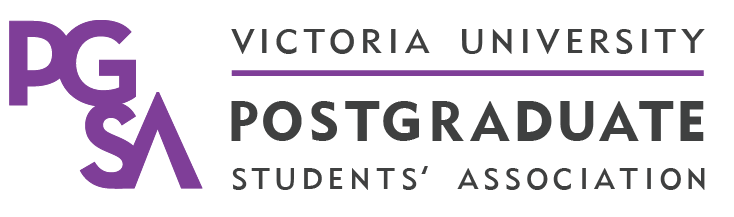 Vice President’s (Community)- Challenges
O-Week
Most events that we had scheduled in Trimester 1 were cancelled due to Covid
But we had a very successful online forum for introduction to postgraduate study and a sold-out brunch

Postgrad Talks and Make and Mingle
We have struggled with member attendance at these events
We are revamping the structure, time and advertising methods to make these events more attractive
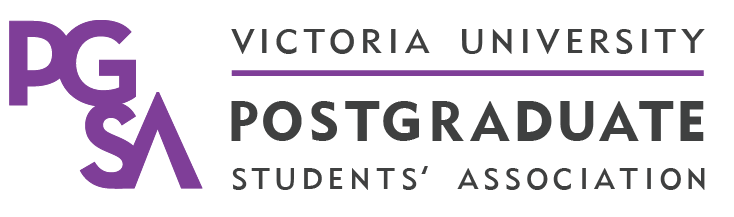 Vice President’s (Community) - Future
Increasing engagement with community via improved advertising 
New events which take physical and mental wellbeing of members into account:
Day out at Zealandia this month
Potential threat of re-emergence of Covid and moving events online
Creating events catered to our offshore community
Streamlining events that are less popular and taking member feedback into account
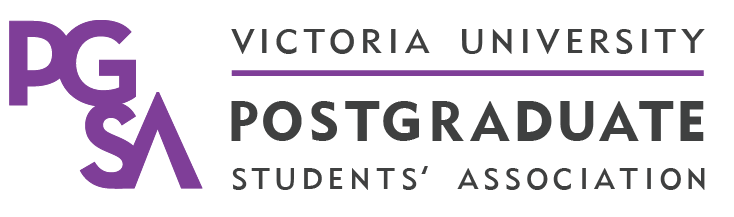 Communication Officer’s View Point
Group chat apps: improve online communications
Get instant feedback on online/offline events
Facilitate communications between students, especially for offshore students
Website: make it easy to use
For existing members to know what's happening
For non-member postgrad students to know what's good in it
Social media: "Broaden for merging"
Facebook, Twitter, Instagram... everyone has their own choice
Connect with group chats
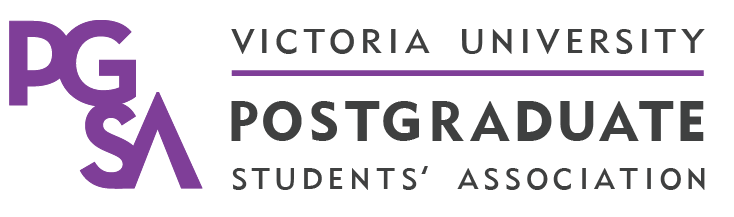